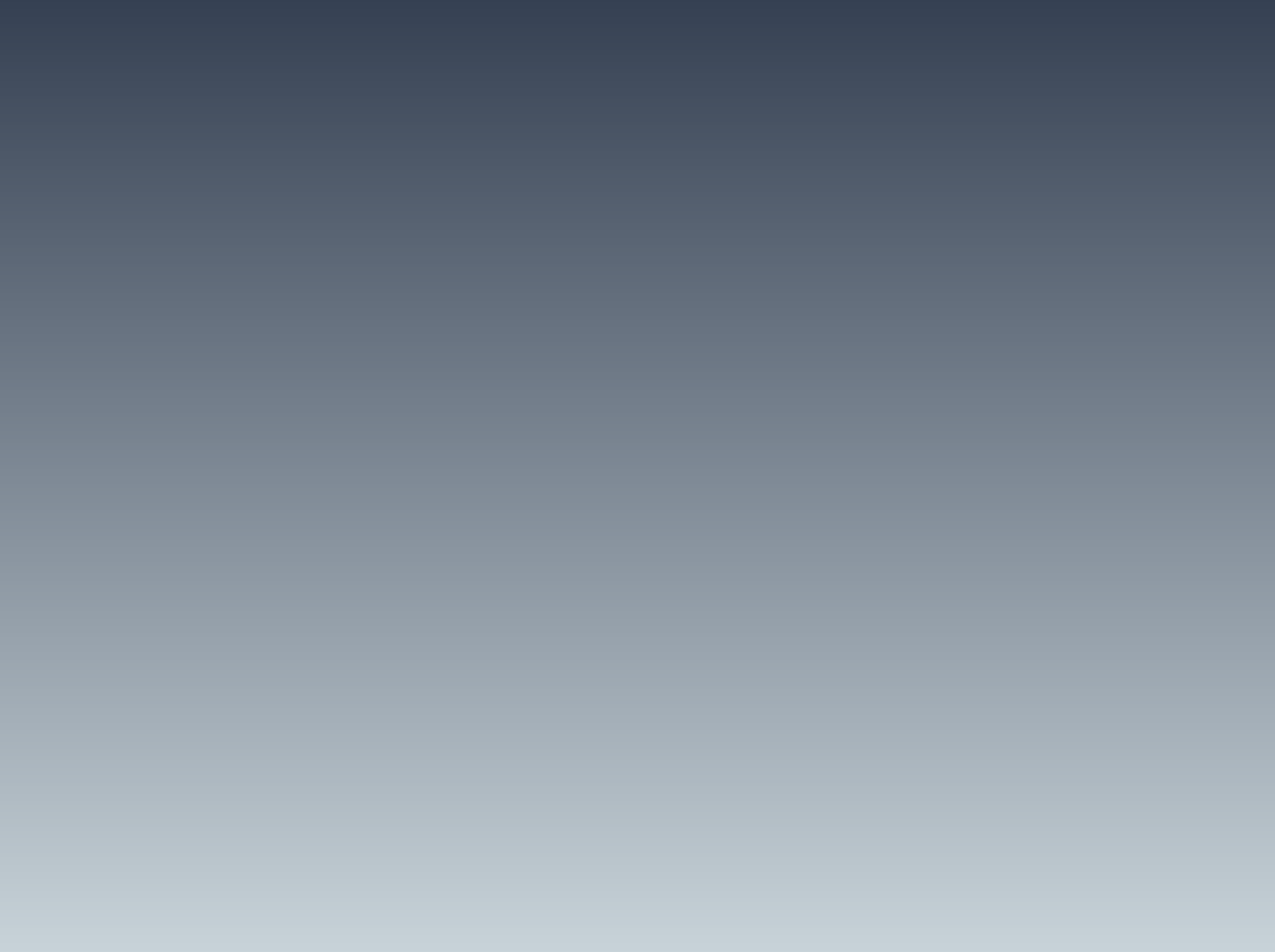 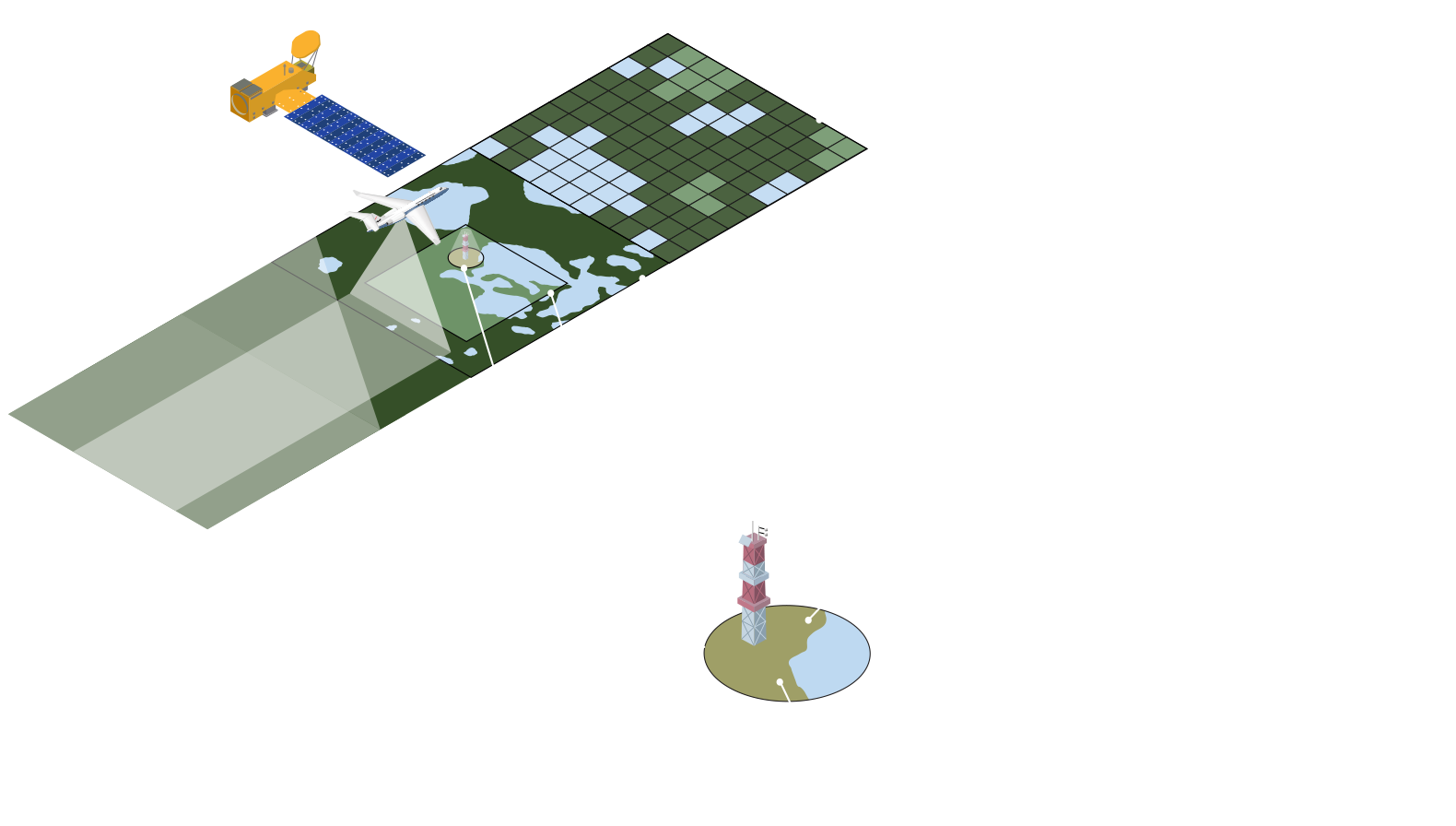 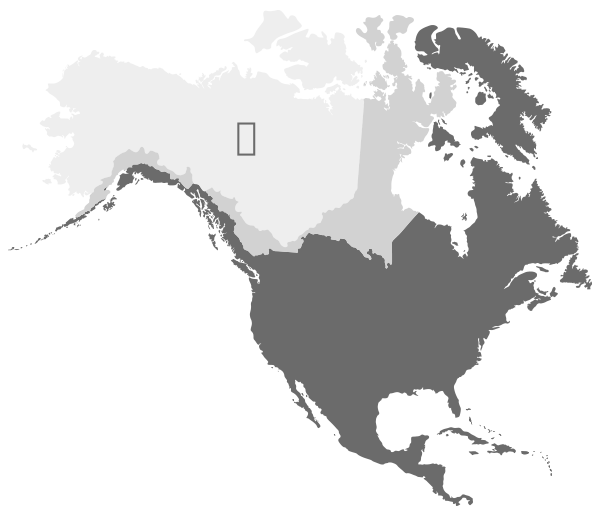 SCALING DIAGRAM
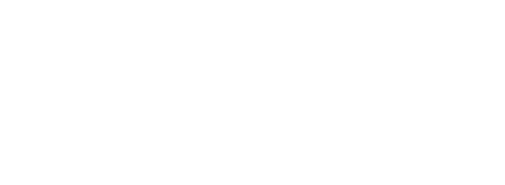 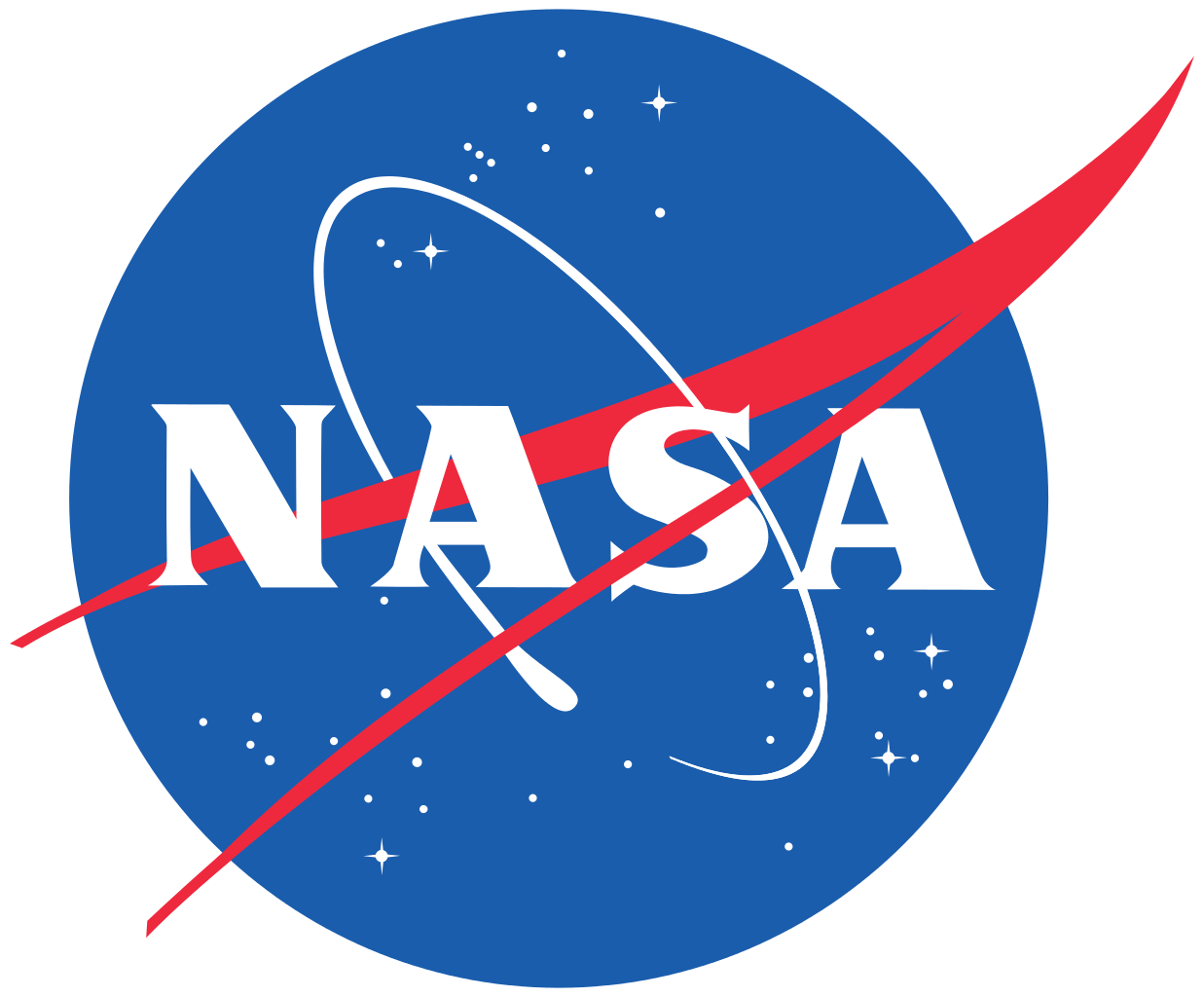